Peer review
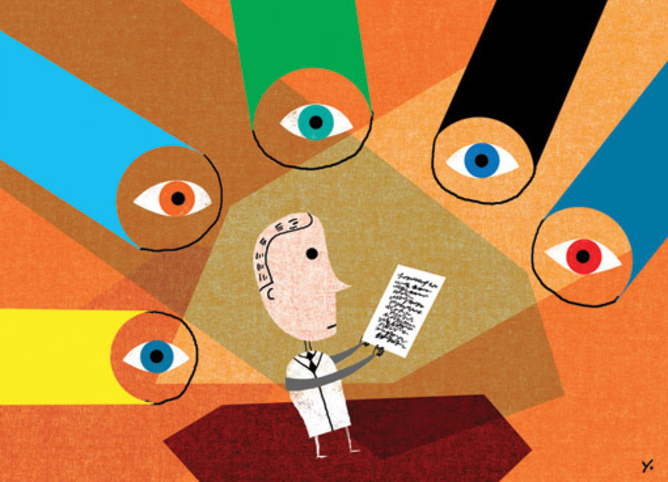 Evelyne van der Neut | neuej@hr.nl | 15 februari 2016
Feedback geven
Positief/negatief
Tip en top
Sandwich
Ik-ik-jij
‘Ik merk dat... Dat doet met mij... Wat vind jij daarvan?’
Objectief/subjectief
‘Je schrijft... Dat klinkt alsof... Is dat ook wat jij bedoelt?’
Feedback ontvangen
Schiet niet in de verdediging 
want (goede) feedback is geen aanval
Vraag door 
verduidelijking van de feedback
Vraag feedforward 
tips voor verbetering
Hardop denken
Vorm duo’s

Lees de tekst van je medestudent
Zeg hardop wat je denkt
De schrijver luistert en maakt aantekeningen

Wissel van rol
Rondschrijven
Vorm groepen van vier
Geef je tekst aan een medestudent

Ronde 1: geef commentaar op formulering
Geef de tekst door
Ronde 2: geef commentaar op opbouw
Geef de tekst door
Ronde 3: geef commentaar op inhoud/volledigheid
Geef de tekst terug

Vraag door naar het commentaar van je medestudenten
Maak aantekeningen
Een schrijver centraal
Vorm groepen
Een van jullie staat centraal en vertelt
hoe hij/zij het schrijven heeft aangepakt;
welke problemen hij/zij is tegengekomen;
hoe hij/zij deze problemen heeft opgelost;
welke problemen nog steeds bestaan.
De groep geeft tips 
Bespreek met de schrijver welke tips hij/zij gaat overnemen en welke niet
Een tekst centraal
Klassikaal
Een tekst wordt op het scherm getoond
Bekijk de criteria voor de opdracht
Maak opmerkingen bij de getoonde tekst
De schrijver kiest welke opmerkingen hij/zij gaat gebruiken
Maak zelf aantekeningen voor je eigen tekst
Ranking the texts
Vorm groepen van vier of vijf
Maak een rangorde van jullie teksten
Noteer de criteria waarop jullie beoordelen
Presenteer de rangorde en de criteria aan de klas